Element Symbols
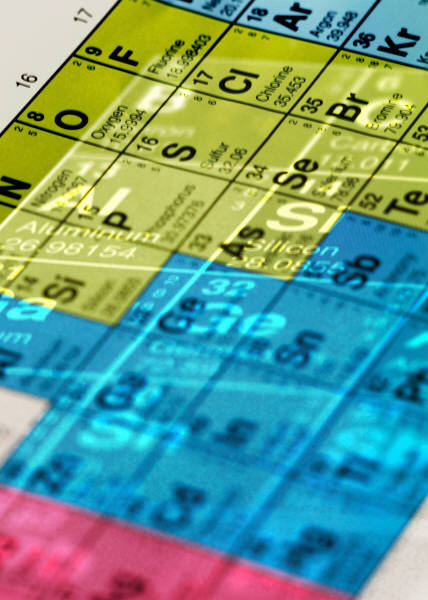 Hydrogen				Helium
Lithium				Beryllium
Boron				Carbon
Nitrogen				Neon
Fluorine				Uranium	
Sodium				Radon
Aluminum			Gold
Phosphorus			Lead
Chlorine				Magnesium
Potassium			Tungsten
Titanium				Cesium
Manganese			Silicon
Cobalt				Sulfur
Copper				Argon
Arsenic				Iodine
Bromine				Cadmium
Rubidium				Strontium
Silver				Krypton
Tin					Selenium
Xenon				Zinc
Barium				Nickel
Platinum				Iron
Mercury				Chromium
Bismuth				Calcium
Radium				Oxygen
Antimony